Vajinal kanamalar
Araş.Gör.Dr. Hatice Alkaya Kol 
Aile Hekimliği AD
06.06.2017
Amaç
Vajinal kanamalar ve vajinal kanamalı hasta yönetimi ile ilgili bilgi vermek
Hedefler
Vajinal kanama sebeplerini sayabilmek

Vajinal kanama hakkında ön tanı oluşturmak için anamnez ve fizik muayene ipuçlarını kullanmak
Uygun laboratuvar ve görüntüleme tetkiklerinden faydalanabilmek 
Vajinal kanamalı hastada hospitalizasyon gerektiren durumları belirleyebilmek
Plan
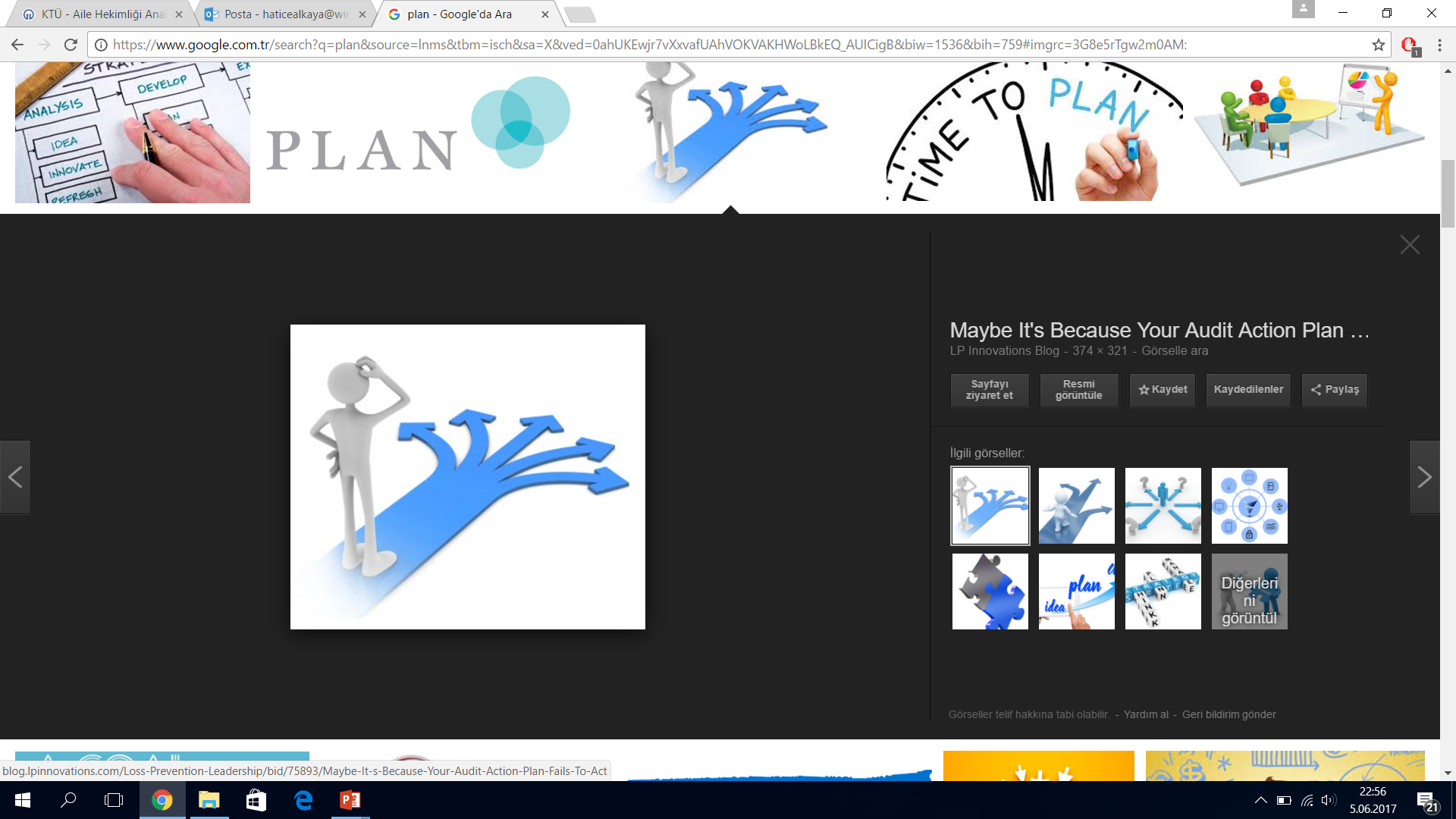 Genel Bilgiler
Vajinal Kanama Nedenleri
Vajinal Kanamalara Yaklaşım
Tanı
Tedavi
GENEL BİLGİLER
Anormal kanama hayat boyu kadınların %30’unu etkiler.
Normal menstrüel siklus;
28+/-7 günde bir ,
4-6 gün süren (2-8 gün),
35-40cc +/- 20 cc ‘lik kanama olan siklusları ifade eder.

Siklus aralığı 21 günden az veya 35 günden fazla olduğu zaman , kanama düzensiz / siklik olmadığında ya da aşırı olduğunda (>80 ml/siklus) anormal kanamadan söz edilir.
TANIMLAMALAR
Aralık         	Süre            Miktar
Oligomenore	              >35gün	Normal        Normal
Polimenore                   <21gün	Normal        Normal
Menoraji	              Regüler	Uzamış         Artmış
Metroraji	              İrregüler	Uzayabilir    Normal
Menometroraji             İrregüler	Uzun	        Artmış
Hipermenore	              Regüler	Normal	        Artmış
Hipomenore	              Regüler	Normal	        Azalmış
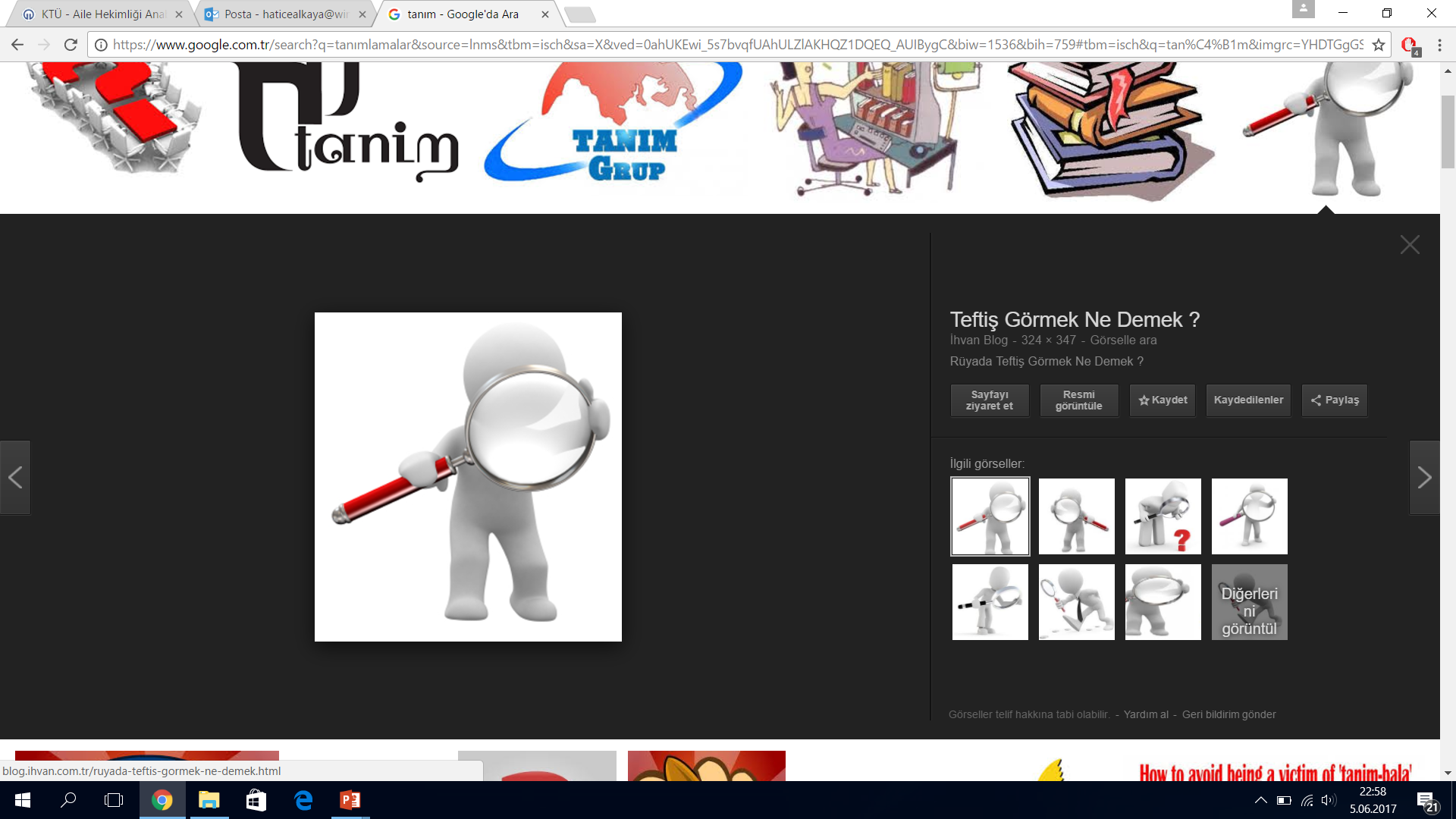 Vajinal Kanamalar - Sınıflandırma
Vajinal kanamalar- Obstetrik Dışı Nedenler
Disfonksiyonel uterin kanama
Anovulatuar kanama
Endometriyumun karşılıksız östrojenle uyarılması sonucu oluşur.
20 yaş altı ve menopoz öncesi sıktır.
Ovulatuar kanama
Östrojen ve progesteron düzeylerindeki dalgalanmalar kanamaya yol açar.
İlaçlar
OKS’ler (kullananların %10’unda vajinal kanamaya sebep olabilir)
Enjektabl progestinler, antidepresanlar, antihipertansifler, antikoagülanlar, antikolinerjik ajanlar 

Cinsel yolla bulaşan hastalıklar 
Servisit veya endometrite yol açarak (N.gonore , C.trachomatis)  ya da kan akımı bozulması ile nekroz oluşturarak (c.acuminata)
Vajinal kanamalar- Obstetrik Dışı Nedenler
Tümörler
Benign : Myoma uteri, endometriyal polipler ve adenomyozis (25-45 yaş sık, endometriyal kavitenin şeklini bozarak ya da dolaşımı bozarak ) 
Malign: postmenopozal kanamaların %10-15 i 

Travma ve yabancı cisim 
Çocuklukta görülür. Kanama, çocuk ve gençlerde cinsel tacizin belirtisi olabilir. 

Kanama diyatezi 

Endokrin bozukluklar (tiroid anomalileri, hipofiz adenomları, DM) , duygusal problemler
Vajinal Kanamalar-Obstetrik Nedenler
Erken Gebelikte

Düşük tehdidi
İnkomplet abortus
Ektopik gebelik
Gestasyonel trofoblastik hastalık
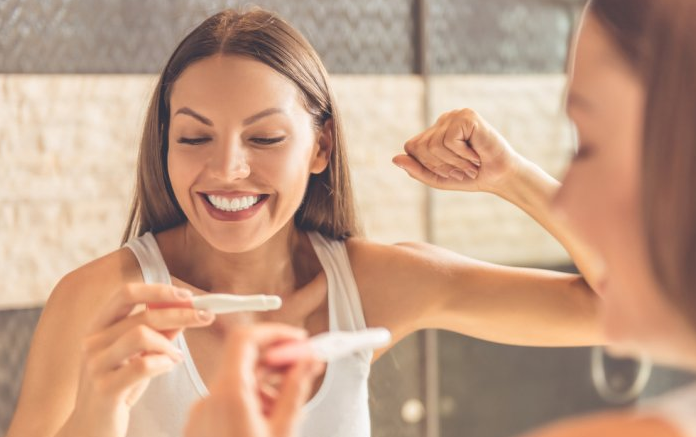 [Speaker Notes: İnkomplet abortus : gebelik dokularının bir kısmının kaybı]
Vajinal Kanamalar-Obstetrik Nedenler
Terme yakın Gebelikte

Erken doğum tehdidi
Pl.previa
Dekolman plasenta
DOĞUM
Vajinal Kanamalar-Obstetrik Nedenler     Postpartum Kanamalar
- Uterin Atoni
        -Uterin Rüptür
        -Alt genital traktın laserasyonu
        -Puerperal Hematom
        -Atılmamış doğum ürünleri
        -Koagülopati
        -Uterin inversiyon
Vajinal Kanamalar-Obstetrik Nedenler
Ektopik gebelik: 

Tüm gebeliklerin %2’sinde görülür. 
1.trimestrdaki en sık ölüm sebebidir. 
Yaş, sigara kullanımı, geçirilmiş tubal cerrahi, RIA  risk faktörleridir. 
Karın ağrısı, vajinal kanama, ele gelen kitle semptomları olabilir. 
FM’de palpasyonla batında ve pelviste yaygın hassasiyet olup daha çok bilateral alt kadranlardadır
Tanıda ; Bhcg , Hgb, Hct bakılmalı ve USG yapılmalıdır.
Tedavisi; metotreksat veya cerrahidir.
Vajinal Kanamalar-Obstetrik Nedenler
Abortuslar 

1.Trimesterdeki en sık kanama nedenidir.
Kanama daha ön planda olur
Ağrı daha çok alt abdomendedir
Genelde sıklıkla ilk 3 ay risk dönemidir. Gebelik ilerledikçe düşük olma olasılığı da giderek azalmaktadır
Erken düşük : İlk 12 hafta olan düşükler
Geç düşük : 12-20. hf arasındaki düşükler
Vajinal Kanamalar-Obstetrik Nedenler
Abortuslar :

Abortus imminens (düşük tehdidi): 
Servikal açıklık yoktur.
Vajinal kanama ve kramp tarzı karın ağrısı mevcuttur.
Tedavi yatak istirahatidir. 

Abortus incipiens (kaçınılmaz düşük): 
Servikal açıklık vardır.
Kanama ve şiddetli ağrı vardır.
Tedavisi küretajdır.
Vajinal Kanamalar-Obstetrik Nedenler
Ablasyo plasenta:

Doğumdan önce plasentanın yerinden ayrılmasıdır. 
Gebeliğin ikinci yarısındaki en sık kanama nedenidir.
Abdominal travmalar, hipertansiyon, ileri yaş, miyoma uteri risk faktörleri arasındadır. 
Hafif kramp tarzında karın ağrısı, bulantı , kusma , baş dönmesi ve ani başlangıçlı kanama genel semptomlardır. 
Tedavisi ; taze kan, sıvı replasmanı ve uygun şekilde doğumdur.
Vajinal Kanamalar-Obstetrik Nedenler
Plasenta Previa :

Plasentanın servikal os üzerine implante olmasıdır. 
Risk faktörleri; ileri yaş, multiparite, çoğul gebelik, eski sezaryen öyküsü ve sigaradır. 
Klinikte ağrısız vajinal kanama vardır. 
Tanıda USG yardımcıdır.
Tedavi; şiddetli kanamada acil doğum düşünülmelidir. Sezaryen ile doğum uygundur .
Vajinal Kanamalar-Obstetrik Nedenler
Postpartum kanamalar :
Uterin atoni: 
Postpartum kanamaların en sık nedenidir. 
Uterus tonusunun yetersiz olması ve buna bağlı olarak hemostazın sağlanamaması görülür. 
Risk faktörleri ; uterusun aşırı gerilmesine sebep olan durumlardır. (polihidroamniyos, çoğul gebelik gibi) 
Tedavide bimanuel masaj veya kompresyon ile medikal tedavi kullanılır. 
Yanıt alınamazsa cerrahi tedaviler düşünülür.
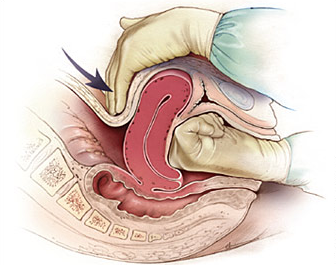 Vajinal Kanamalar-Obstetrik Nedenler
Postpartum kanamalar :
Uterin rüptür: 

En sık sebebi önceki sezaryen skarının yırtılmasıdır. 
Suprapubik hassasiyet , doğum ağrılarının birden kesilmesi, fetal distress, vajinal kanama ve hipovolemik şok görülebilir. 
Acil laparotomi ile mümkünse primer onarım , değilse histerektomi yapılır.
VAJİNAL KANAMALARA YAKLAŞIM                       -ANAMNEZ-
Yaş
Özgeçmiş
Soygeçmiş
Mevcut hastalıkları
Kullandığı ilaçlar
Korunma yöntemi
ANAMNEZ-Yaş
ÇOCUKLUK DÖNEMİ
       Travma
       Koagülopatiler
       Enfeksiyonlar
       Hormonal bozukluklar(Püberte Prekoks)

 REPRODUKTİF DÖNEM
       Gebeliğe bağlı nedenler
       Eksojen hormonlar
       Enfeksiyonlar ve endokrinopatiler

 POSTMENAPOZAL DÖNEM
       Neoplazmlar ve vajinal atrofi
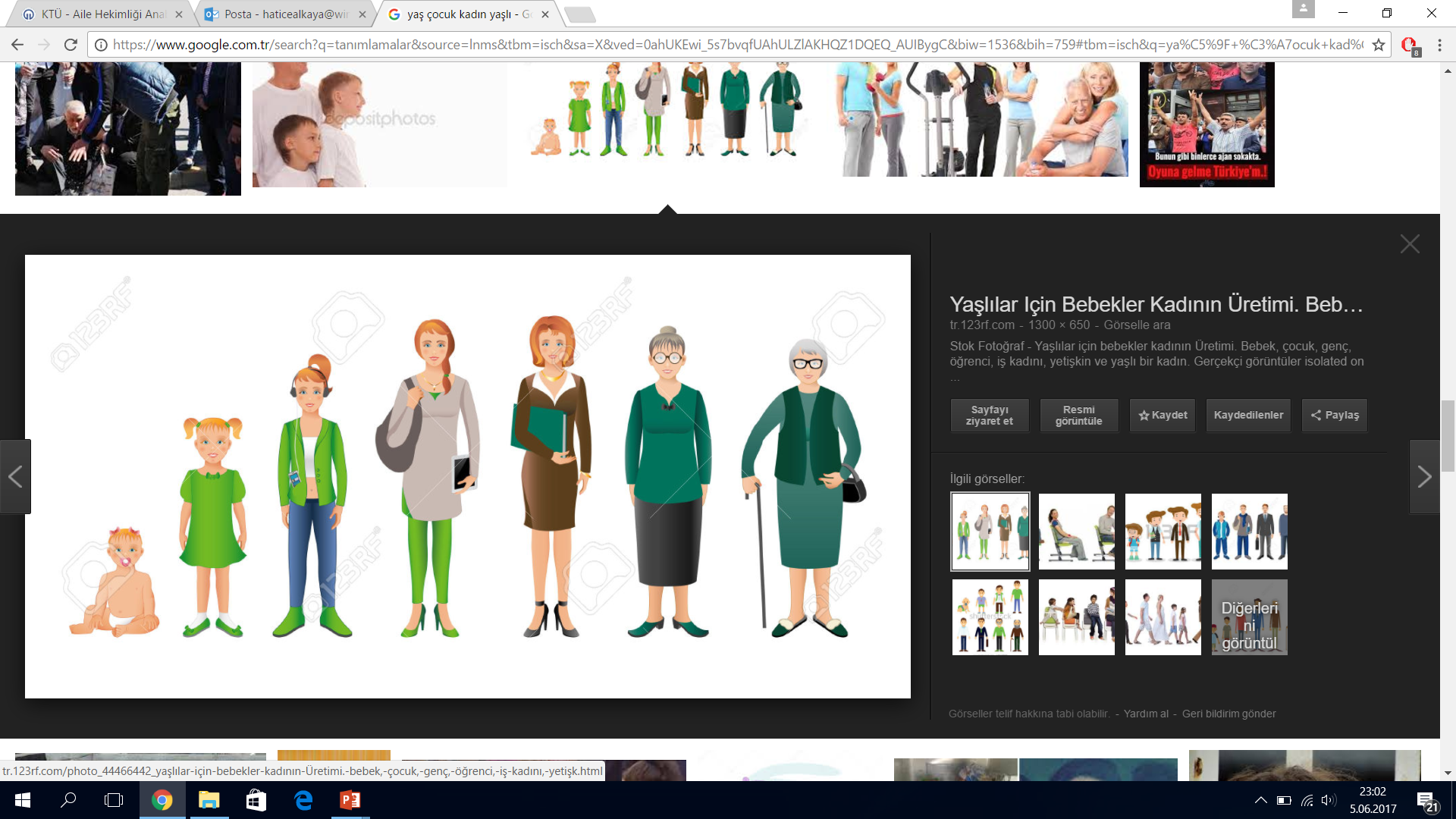 ANAMNEZÖzgeçmiş ve Soygeçmiş
Doğumlar, küretaj ,abortuslar, operasyonlar
Daha önceki hastalıklar   
       Endokrin hastalıkları
       Karaciğer ve Renal hastalıkları
       Tiroid hastalıkları 
Ailesinde bilinen bir genetik geçişli bir hastalık
       Hematolojik hastalıklar
ANAMNEZMevcut Hastalıklar
Hiperprolaktinoma
Hipotroidi 
Hipertroidi
Hiperandrojenizm
Koagülopatiler
Karaciğer yetmezliği
ANAMNEZKullandığı İlaçlar
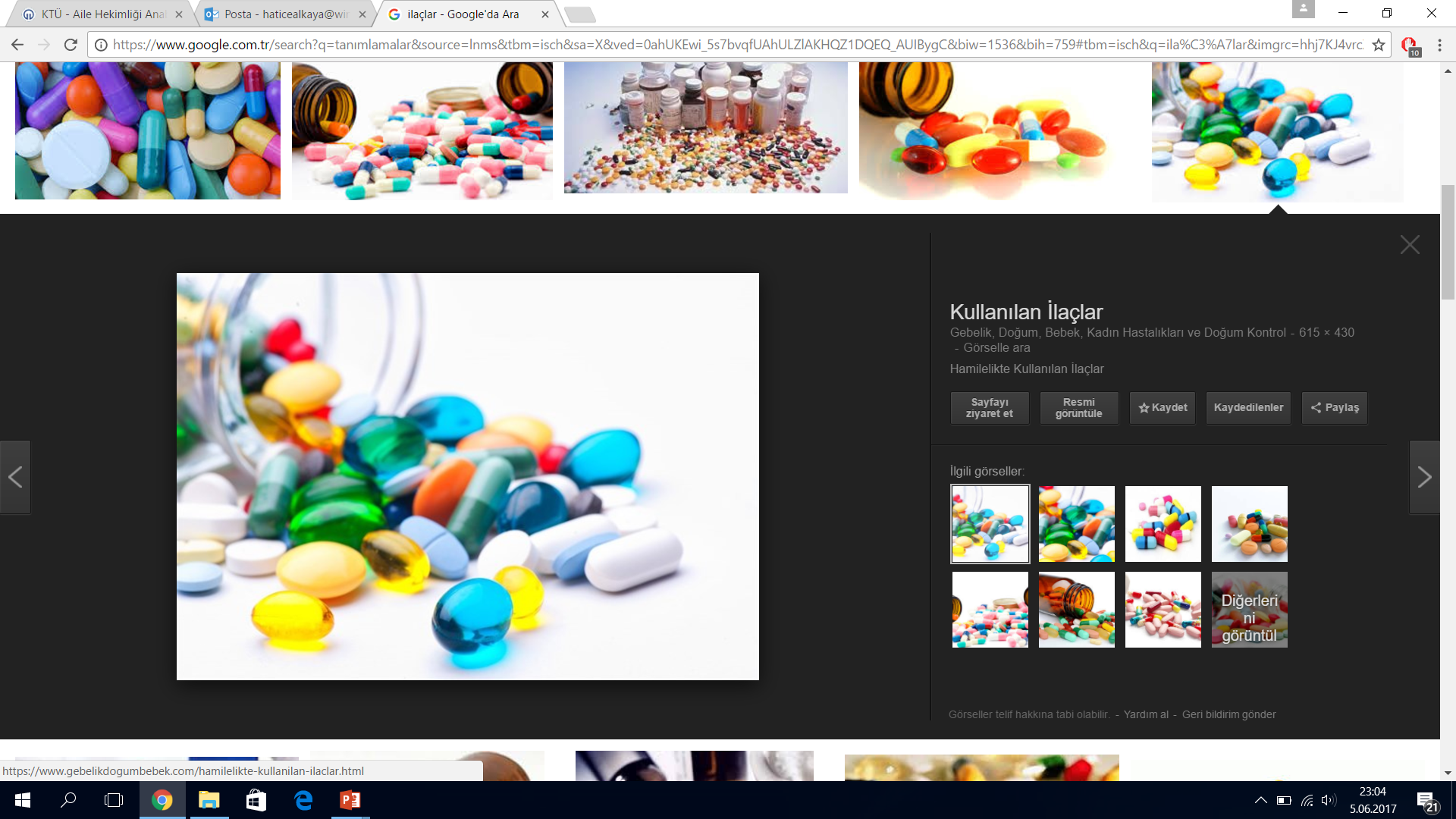 OKS’ler
Antipsikotikler
      Olanzapin
      Risperdal
Progestanlar
Dijitaller 
Kortikosteroidler ve fenitoin
Reçetesiz-Bitkisel ilaçlar( ginseng-östrojenik özellik, sarı kantaron/binbir delik otu-OKS ile etkileşerek kırılma kanaması)
ANAMNEZKorunma Yöntemi
OKS
İntrauterin araçlar
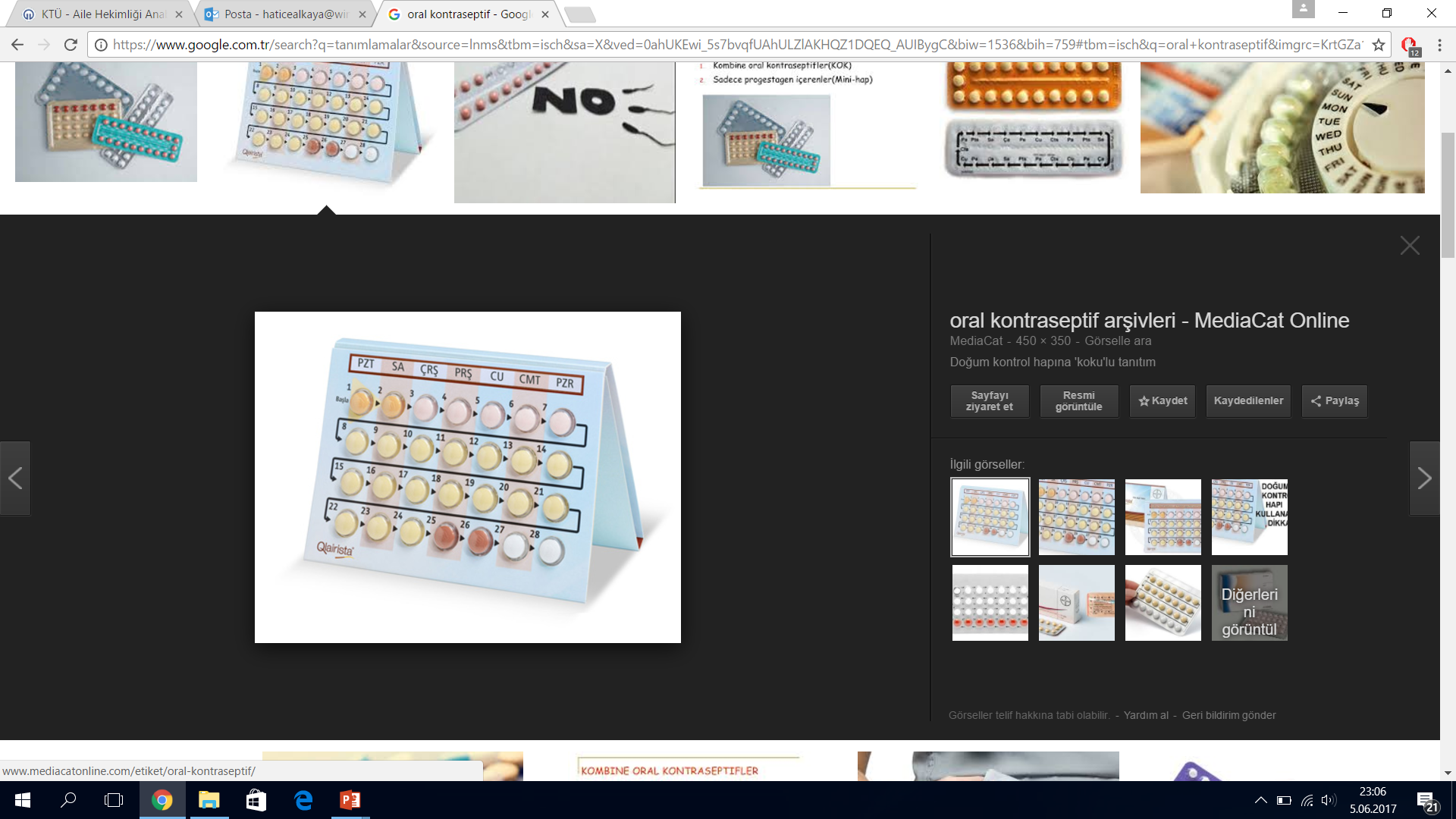 ANAMNEZ  Kanama Durumu
Kanamanın hacmi
Kanamanın başlangıç zamanı
Kanamanın süresi
Siklus düzeni SAT
Kanamaya eşlik eden semptomlar
Kanamada pıhtının varlığı
Kanamanın rengi
BELİRTİLER
Menstrüel düzen :

Gebelik belirtisi, yakın zamanda OKS kullanım öyküsü olmadan anormal kanamayı takip eden amenore , özellikle perimenopozal ve adelosan hastalarda anovulatuar kanamaya işaret edebilir. 

Perimenopozal ve postmenopozal hastalarda, anovulatuar kanamayı takip eden amenore endometriyal karsinom belirtisi olabilir.

Zamanlaması belli olmayan kanama genellikle anovulatuardır. 

Siklus ortasında farkedilen lekelenme, siklus ortasında östrojen yetersizliğine işaret eder. 

Geç siklus lekelenmeleri veya kanamaları persistan korpus luteuma veya luteal faz defektine bağlı olabilir.

Düzensiz kanamaya OKS kullanımının ilk üç ayında sık rastlanır.
BELİRTİLER
Premenstrüel belirtiler : 
Genellikle ovulatuar siklusları gösterir 

Ateş:
Pelvik/ abdominal ağrı veya disparoni varlığında CYBH, PİD veya düşüğe bağlı sepsise işaret edebilir. 

Kolay ekimoz oluşması:
Koagülasyon defektlerine , ilaç kullanımına ve aşırı diyet yapmaya bağlı olabilir. 

Başağrısı ve görme ile ilişkili değişiklikler : 
Hipofiz neoplazileri gibi santral sinir sistemi patolojilerine bağlı olabilir.
BULGULAR
Solukluk :
Taşikardi ve hipovolemi belirtileri ile birlikte değilse; adenomyozis miyom ve kanama diyatezleri gibi kronik kan kaybına neden olan durumlara işaret edebilir. 
Şok bulguları:
Kan kaybı genellikle gebeliğe (ektopik gebeliğe ) bağlıdır. 
Pelvik kitleler :
Gebelik, uterin/ovaryan neoplazi, pelvik abse, hematoma bağlı olabilir. 
Ateş , lökositoz, pelvik hassasiyet :
PİD belirtisi olabilir
Hipoaktif veya yavaş refleksler, ince cılız saçlar :
Hipotiroidi
LABORATUVAR TESTLERİ
TAM KAN SAYIMI 
Hb, Hct, WBC,PLT 

B HCG

BİYOKİMYA (TFT, BFT, KCFT,LH,Testesteron vs.)

TİT VE PT-INR
GÖRÜNTÜLEME
Batın USG
Pelvik USG
Sonohisterografi (salin solusyonu sonrası transvajinal USG)
BT (gebelik ekarte edildikten sonra)
MR( Transvajinal USG tolere edemeyen hastada)
Histeroskopi
Endometrial biyopsi
TEDAVİ
-Anormal vajinal kanamanın tedavisi altta yatan sebebe yöneliktir.
 
-Belirtilere yönelik kanamada kanamanın miktarı önemlidir.

-Hemoglobin düzeyinin 7 gr/dl nin altına düşmesi; 
Hastanın stabilizasyonu, parenteral hormon tedavisi ve kan transfüzyonu için hastaneye yatışı gerektirir. 

-Hemoglobin 7-10 gr/dL arasında ve 
Taşikardi, hipoksi veya tilt testinin pozitifliği varsa ; hastaneye yatış düşünülmelidir.
TEDAVİ
Hemoglobin ≥ 10 gr/dL ve vital bulgular stabilse ; 

Akut kanamalarda ayaktan tedavi
Progestinler: 
Örneğin medroksiprogesteron asetat 20 mg ağızdan başlanır, 10 mg günde 2 defa ve 7 gün ile devam edilir. 
Veya depo medroksiprogesteron asetat 200 mg intramusküler yapılır. 
Oral kontraseptifler : 
Örneğin etinil östradiol (0.030 mg) günde 4 defa 4 gün , azaltılarak 7-10 güne tamamlanır.
TEDAVİ
-Hemoglobin ≥ 10 gr/dL ve vital bulgular stabilse ; 

-Akut kanama kontrol altına alındığında idame hormon tedavisi :

Medroksiprogesteron asetat 10 mg ağızdan her ayın ilk 10 günü (veya siklusun 16-25.günleri) 3-6 ay süre ile alınır. 
Alternatif olarak oral kontraseptifler 3-6 ay süre ile kullanılabilir. Kanama anovulasyona bağlı ise OKS’ler problemin uzamasına sebep olabilir. 

Östrojen replasman tedavisi; menopozdaki hastalar için endometriyal ve pelvik malignite ekarte edildikten sonra östrojen eksikliği belirtileri varsa verilebilir.
TEDAVİ
Hemoglobin ≥ 10 gr/dL ve vital bulgular stabilse ; 

Akut kanama kontrol altına alındığında idame hormon tedavisi :

Gonadotropin salgılayıcı hormon (GnRH) tedavisi ve uterin miyom embolizasyonu; miyomların  tedavisinde kullanılır. 

Histerektomi ve diğer cerrahi tedaviler ; neoplazi, endometriyozis, adenomiyozis veya kronik PİD ‘de uygun olabilir. 

Sık olmayan , belirti vermeyen kanamada , eğer tam kan sayımı normalse , hastaya güven vermek ve kanamanın nedenini açıklamak yeterli olabilir.
TEDAVİ
Hemoglobin ≥ 10 gr/dL ve vital bulgular stabilse ; 

Akut kanama kontrol altına alındığında idame hormon tedavisi :

Anemik hastalarda ek olarak demir depoları dolana kadar demir tedavisi verilmelidir. 

Kronik menorajisi olan hastaların %40 ı D&C ‘a cevap verir. 

Ağızdan NSAİİ’lerin kullanımı ; örneğin günde 3 defa 600-800 mg 5 gün boyunca ibuprofen vermek, kronik menorajide kan kaybını azaltabilir.
 Ancak akut kanamada ve siklik olmayan kanamaların düzene sokulması için etkisizdir.
Kaynaklar
Aile Hekimliği Ayaktan Tedavi ve Korunma 5. baskı, Mark B. Mengel, L. Peter Schwıebert
Temel Aile Hekimliği 2016, Güneş Tıp Kitabevleri - Ümit Aydoğan ,Bayram Koç 
Doç.Dr.Altay Gezer –İstanbul Üniversitesi Cerrahpaşa Tıp Fakültesi Kadın Hastalıkları ve Doğum ABD – Anormal Jinekolojik  Kanamalar Sunusu